妈妈 天父的礼物
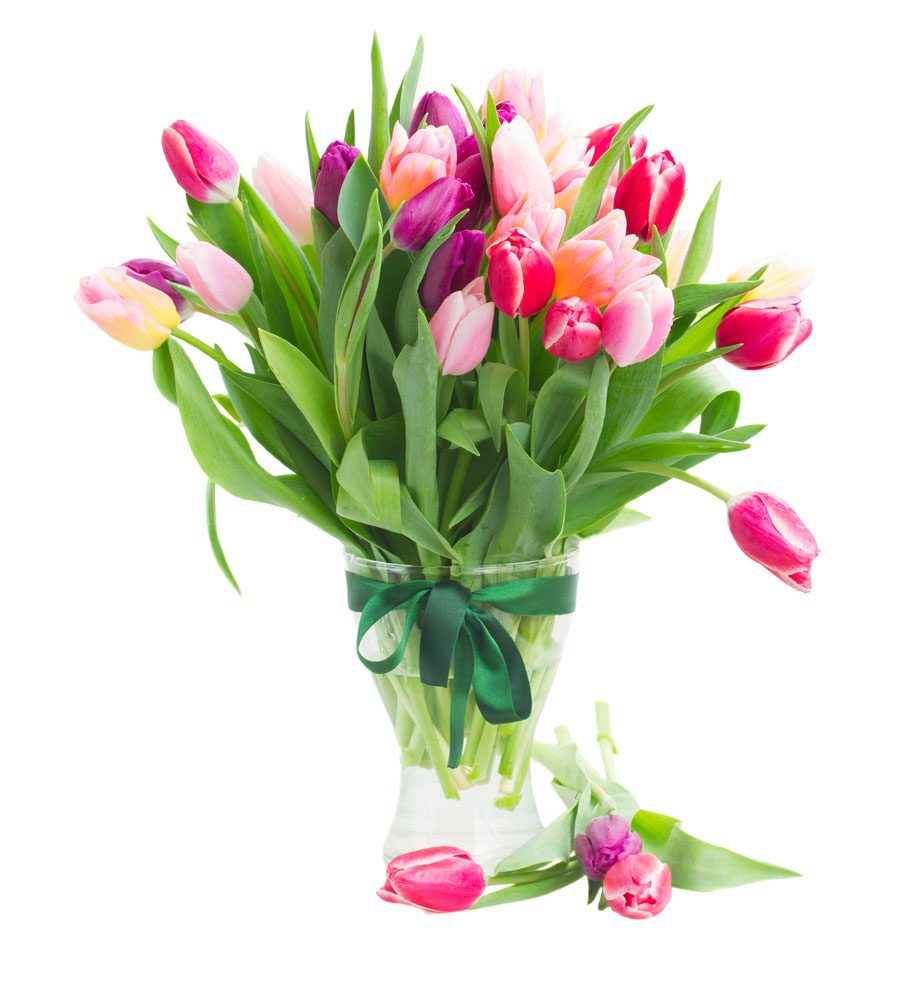 ||：天空的鸟儿 树上的知了 
    织成一首 美妙乐章
    慈爱的天父 赐下这礼物 
    使我们能享受
    妈妈 啊 妈妈 也是天父赐下的恩典
    妈妈 啊 妈妈 是最好的礼物：||

    我在地上 我在天家 妈妈都在呼唤着
    我在地上 我在天家 妈妈都在呼唤着
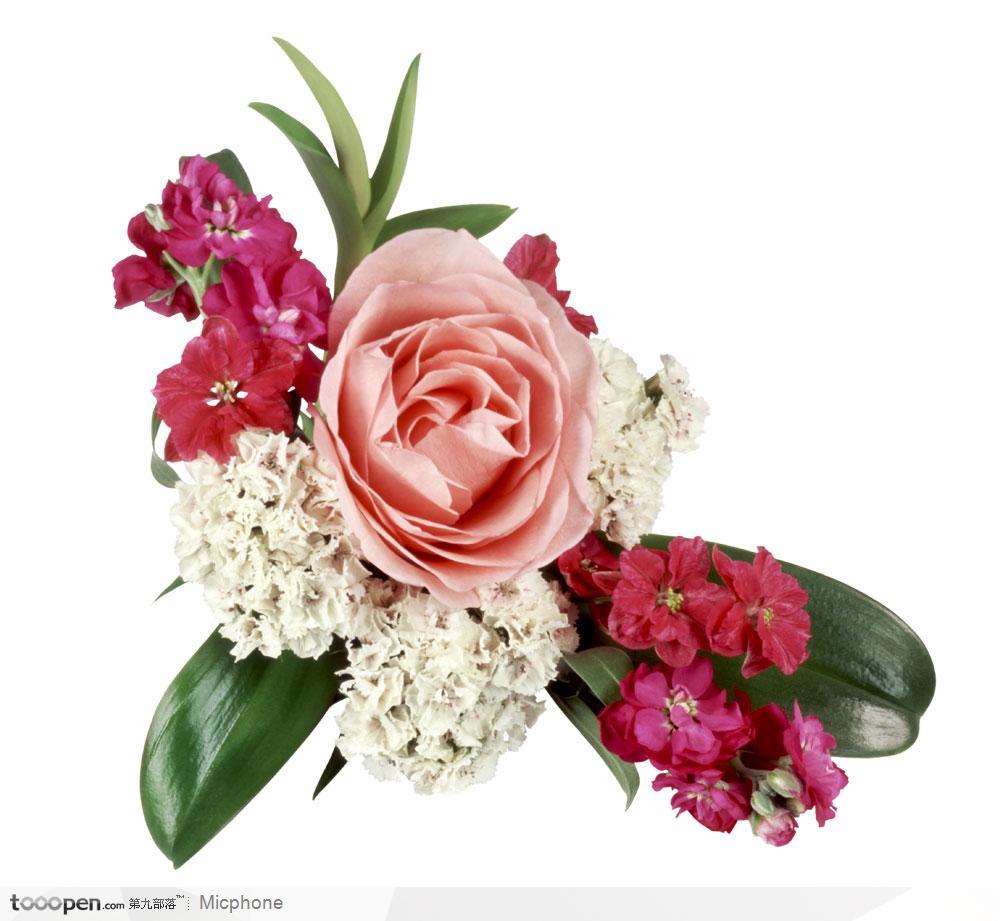